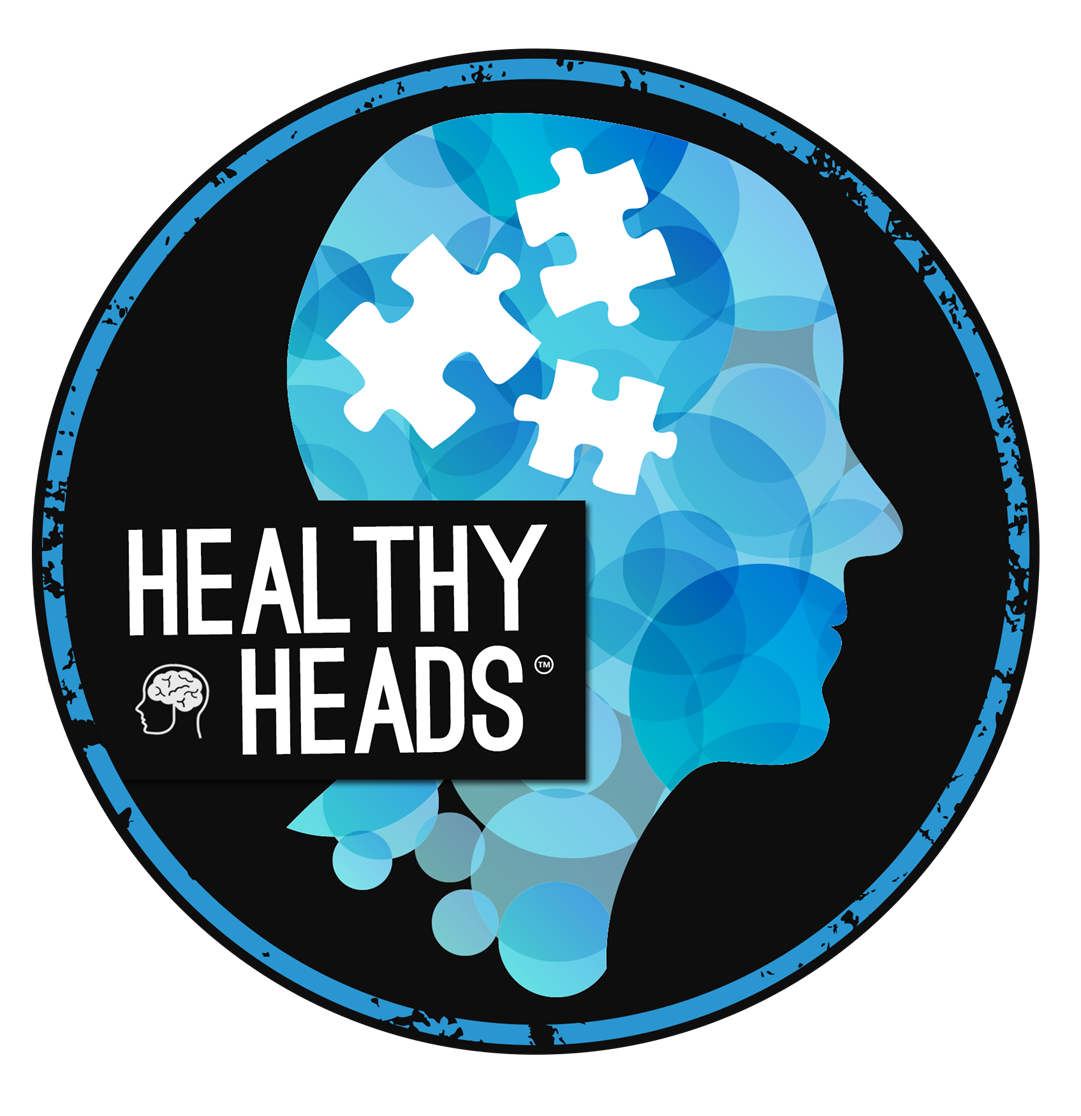 Rights & Responsibilities
Our aim:
- I can understand the difference between a right and a responsibility
- I can identify what my rights and responsibilities are
- I can demonstrate responsibility during physical activity
What is a RIGHT?
A right is...
a moral or legal entitlement to have or do something:


[with infinitive] : she had every right to be angry
you’re quite within your rights to ask for your money back
[mass noun] :there is no right of appeal against the decision
RIGHTS
Survive
Participate
Grow
Fulfil your potential
(The UN Convention of the rights on children, 1990)
TASK 1
Time challenge!
Can you list as many rights as you can?
What is a RESPONSIBILITY?
A responsibility is...
(responsibility to/towards) a moral obligation to behave correctly towards or in respect of:

individuals have a responsibility to control their behaviour
TASK 2
Rights linked to Responsibilities
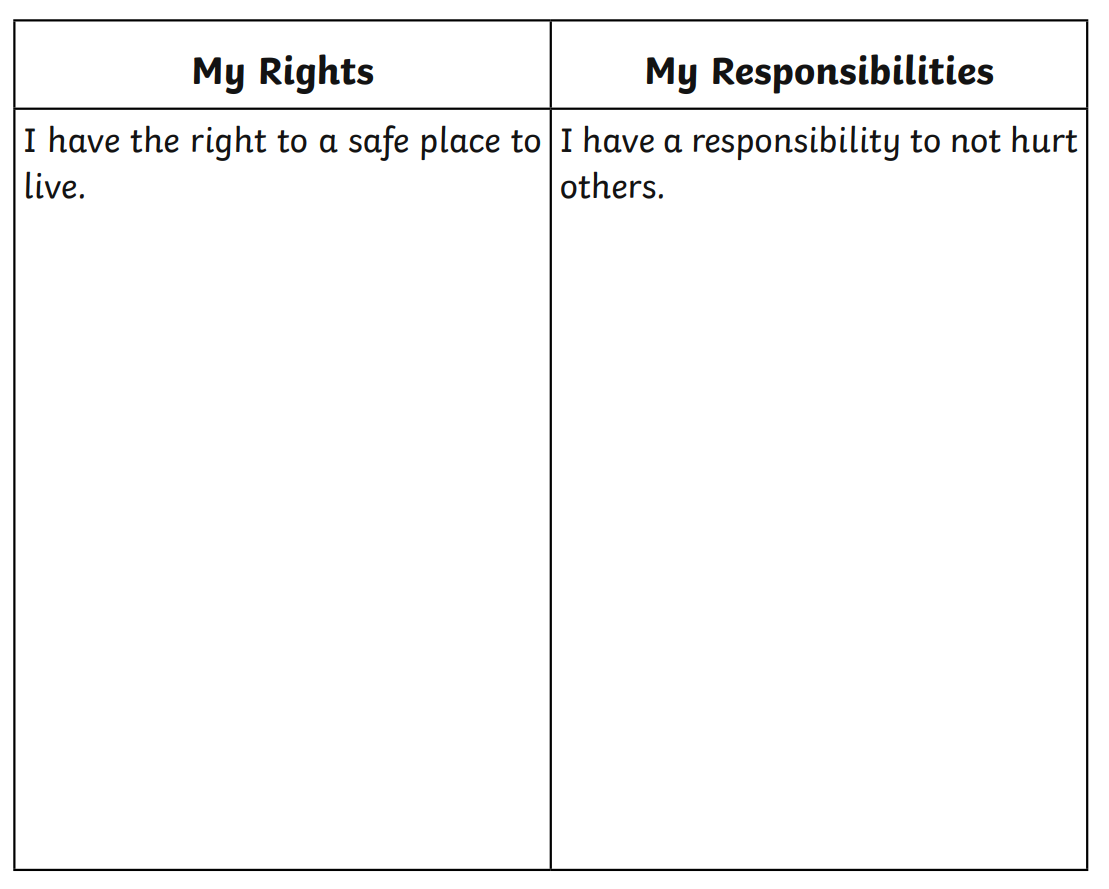 “A true leader takes responsibility for their team and helps them achieve goals”
What does this plant need to survive and grow?
Your class is responsible!!